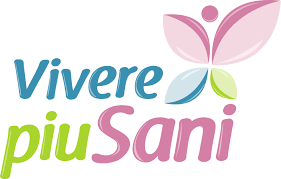 Che cosa si deve fare per tenersi in forma?
Gli obbiettivi
To be able say what you have to do to stay fit.

So: imparare qualche sport
So: usare ‘si deve’ / ‘bisogna’ + l’infinito
Per cominciare … che cos’è in inglese?
Il calcio
Il ciclismo
Il tennis
Il tiro con l’arco
L’equitazione
L’atletica
La pallacanestro
L’hockey su ghiaccio
La ginnastica
Per cominciare … che cos’è in inglese?
Football
Il calcio  
Il ciclismo
Il tennis
Il tiro con l’arco
L’equitazione
L’atletica
La pallacanestro
L’hockey su ghiaccio
La ginnastica
cycling
tennis
archery
horseriding
athletics
basketball
Ice hockey
gymnastics
Si deve / bisogna
Both these words mean ‘you need to ’ or ‘you must’. They are MODAL VERBS which means they must be followed by a verb in the INFINITIVE.

Per tenersi in forma si deve / bisogna ……
1. ….fare almeno 30 minuti di attività fisica al giorno
2. …. bere almeno un litro di acqua al giorno
3. …. mangiare verdura e frutta
4. … dormire almeno 8 ore a notte
Ma ……
Non si deve / non bisogna
1… mangiare troppi dolci o caramelle
2. …mangiare troppi carboidrati
3. …consumare troppi cibi grassi
Quanto spesso?
Una volta alla settimana – once a week
Due / tre volte alla settimana – twice / three times a week 
Ogni giorno – every day
Ogni weekend – every weekend 
D’estate – in the summer
D’inverno – in the winter
Per tenersi in forma, si deve..
Per tenersi in forma si deve fare almeno 30 minuti di sport al giorno, per esempio faccio footing e gioco a calcio due volte alla settimana. Si deve anche mangiare sano– io cerco di mangiare frutta e verdura ogni giorno e bevo acqua. Si deve dormire bene – io dormo 9 ore a notte dalle dieci alle sette. 
Ma non si deve mangiare troppi dolci o cibi grassi perché fanno ingrassare e sono malsani.
Come si dice in italiano ….
I do archery once a week.
I play tennis twice week 
I do athletics in the summer
I try to eat healthily
You need to  eat fruit and vegetables every day
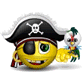 Plenary: l’Isola del tesoro!
To eat
To do
archery
Ice 
hockey
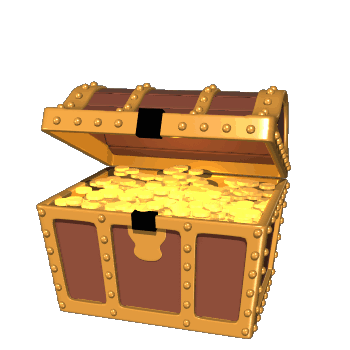 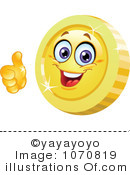 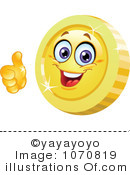 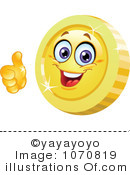 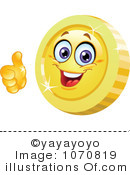 = 5 points
football
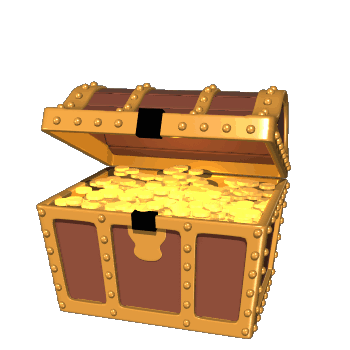 Basket 
ball
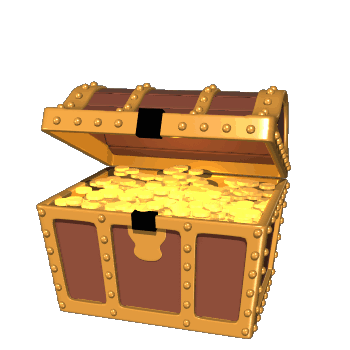 cycling
To drink
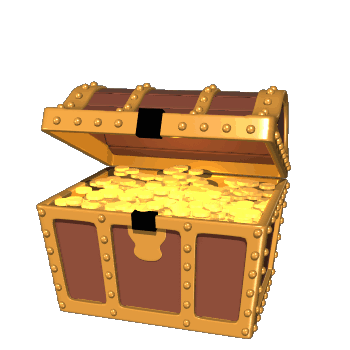 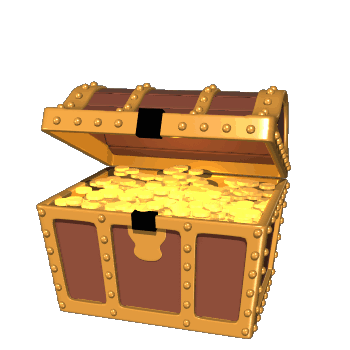 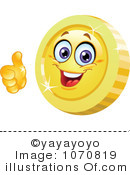 = 10 points
Once a
week
athletics
Horse
riding
You must
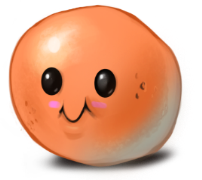 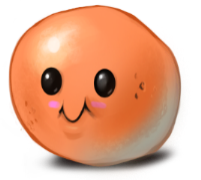 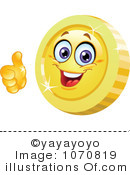 = 0 points
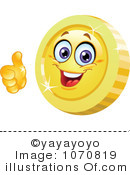 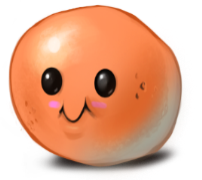 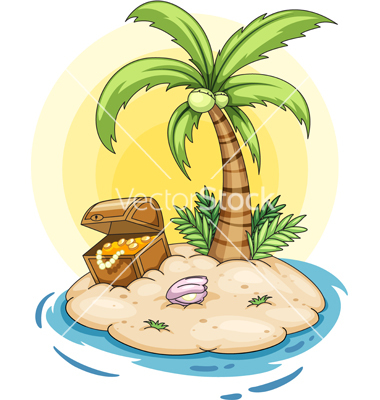 To sleep
To play
Fruit 
and 
vegetables
Every 
weekend
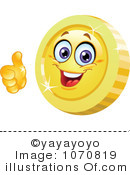 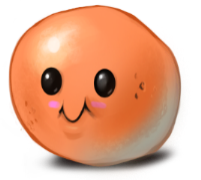 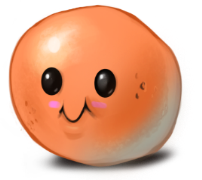 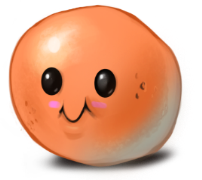